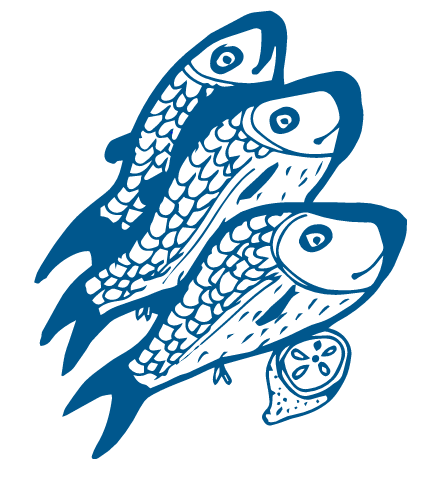 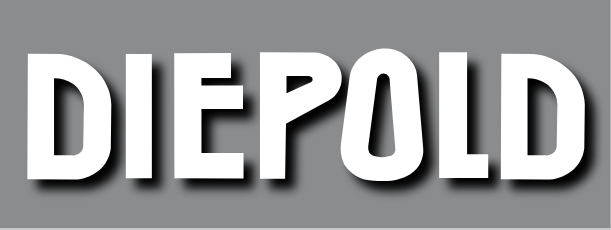 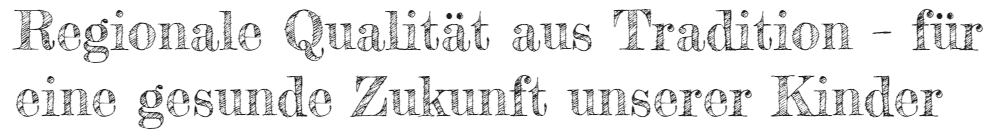 DE
BY-10174
EG
www.diepold-unterhaching.de
info@diepold-unterhaching.de
Wochenkarte 11.12. – 14.12.2023
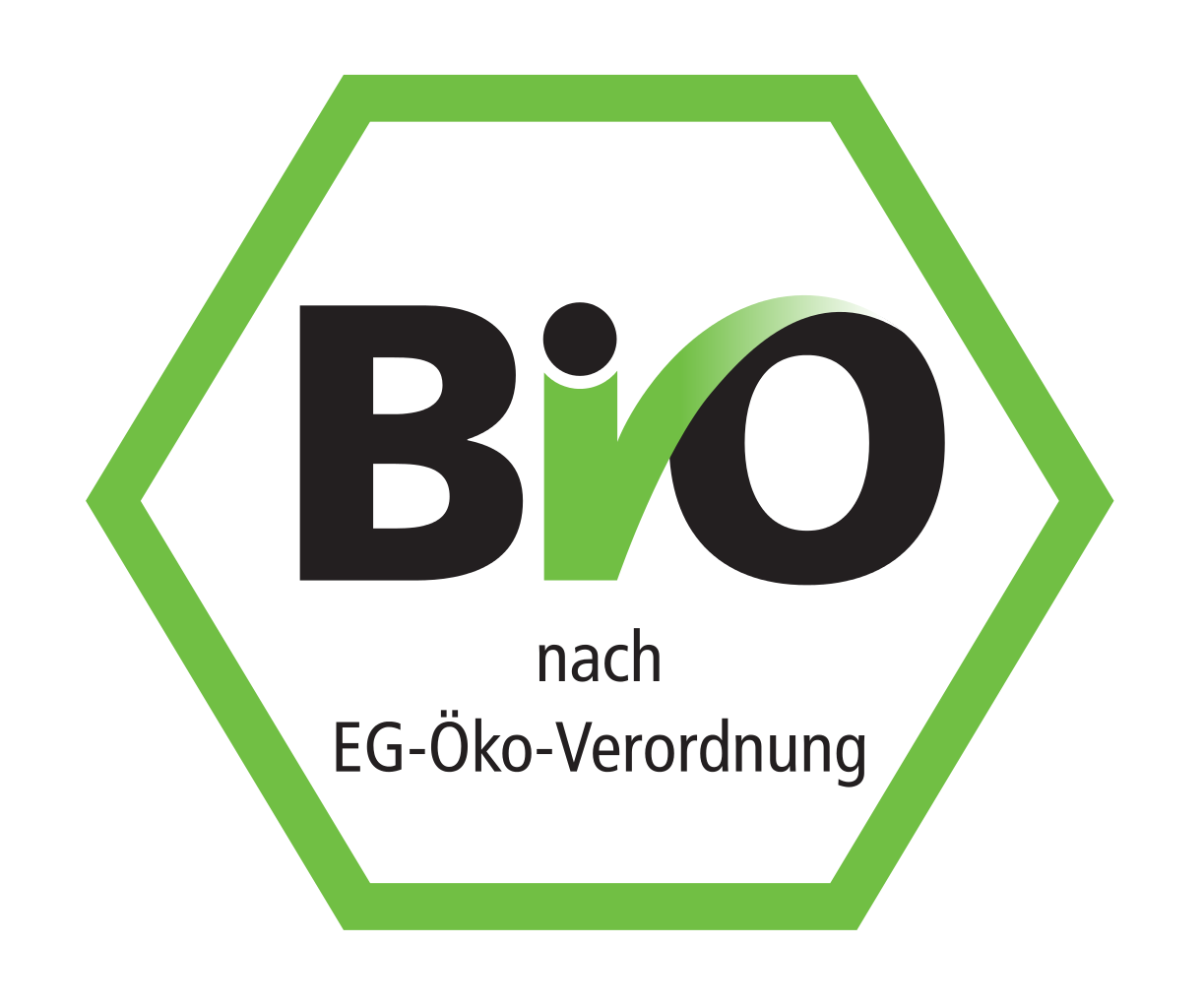 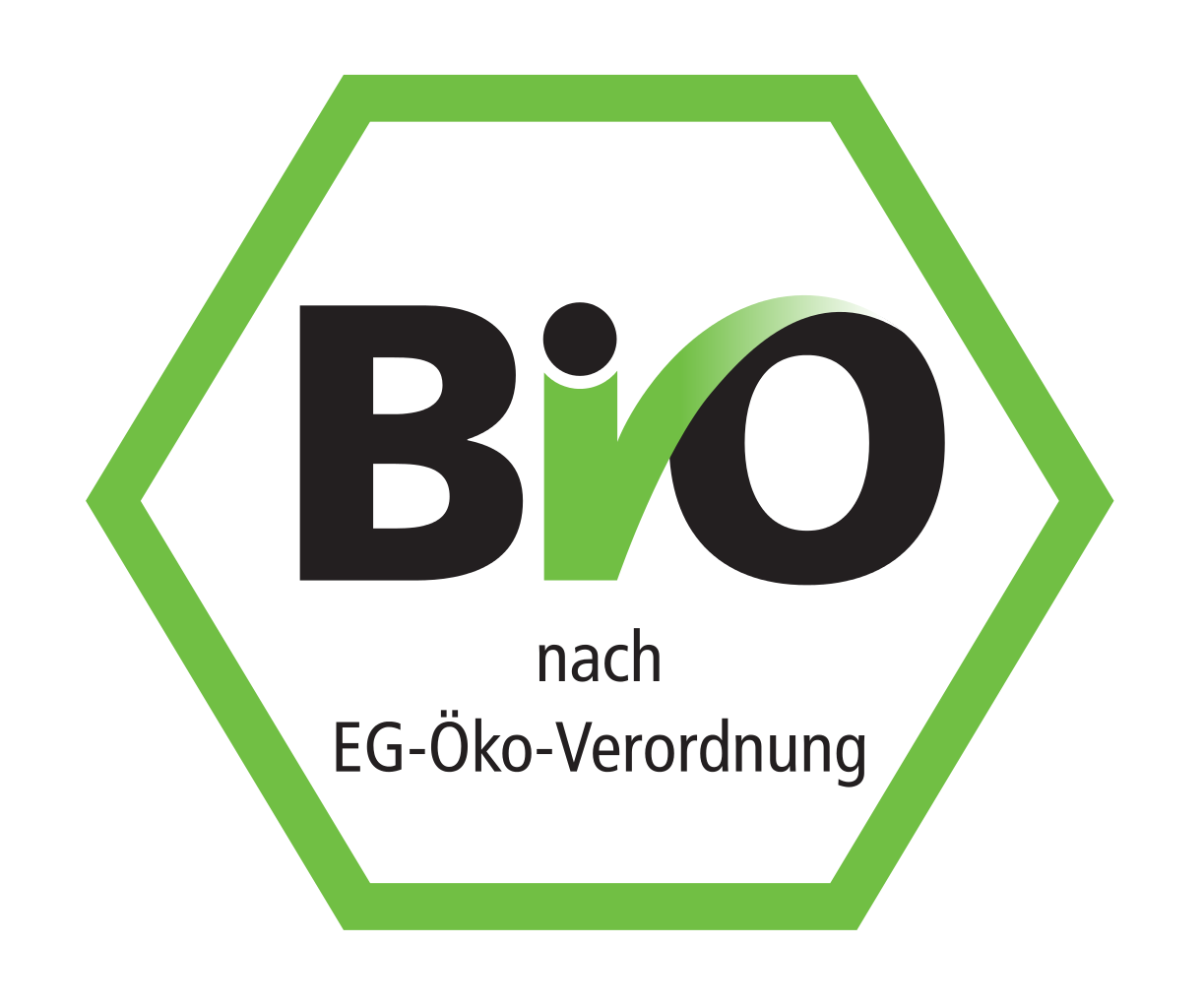 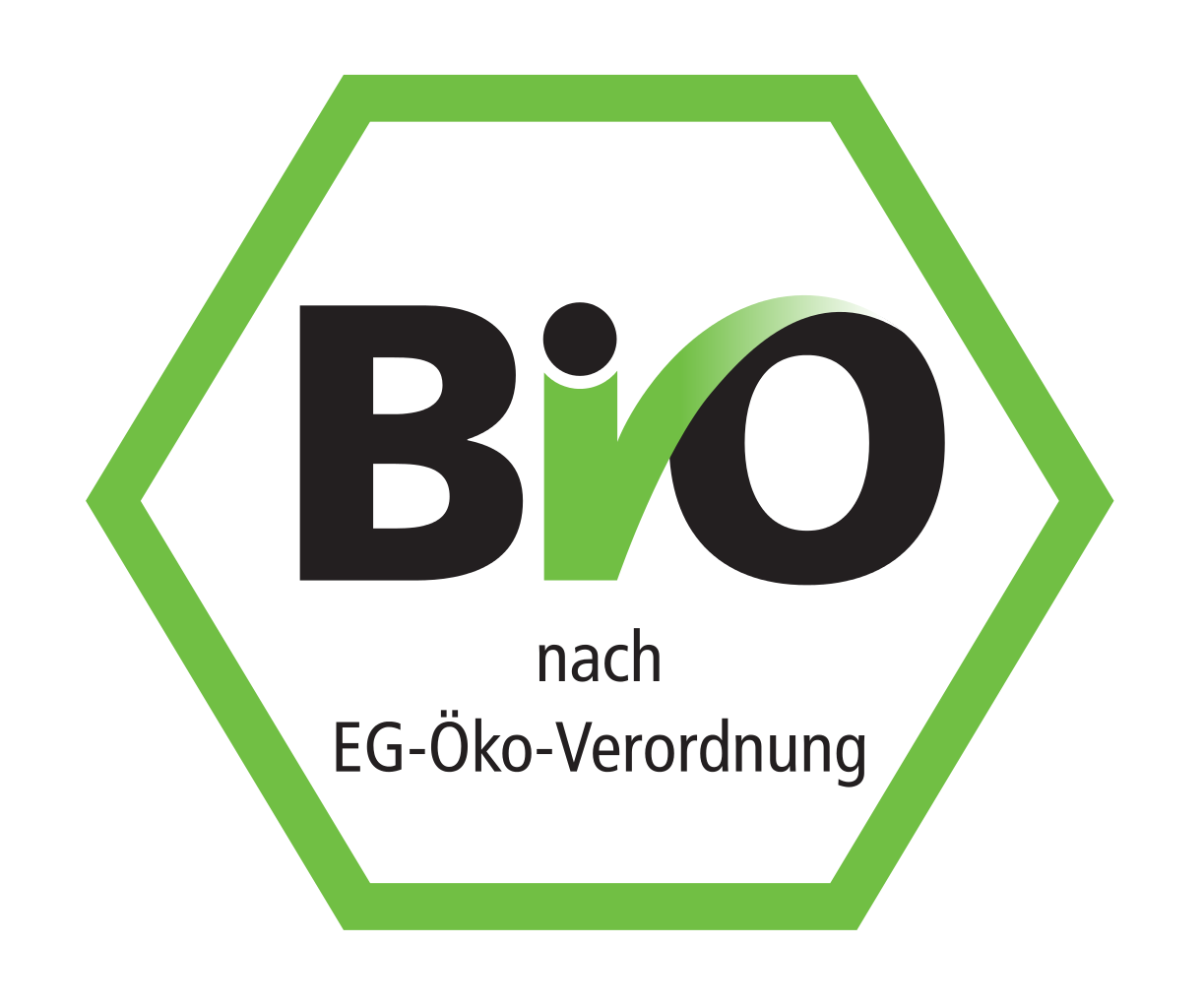 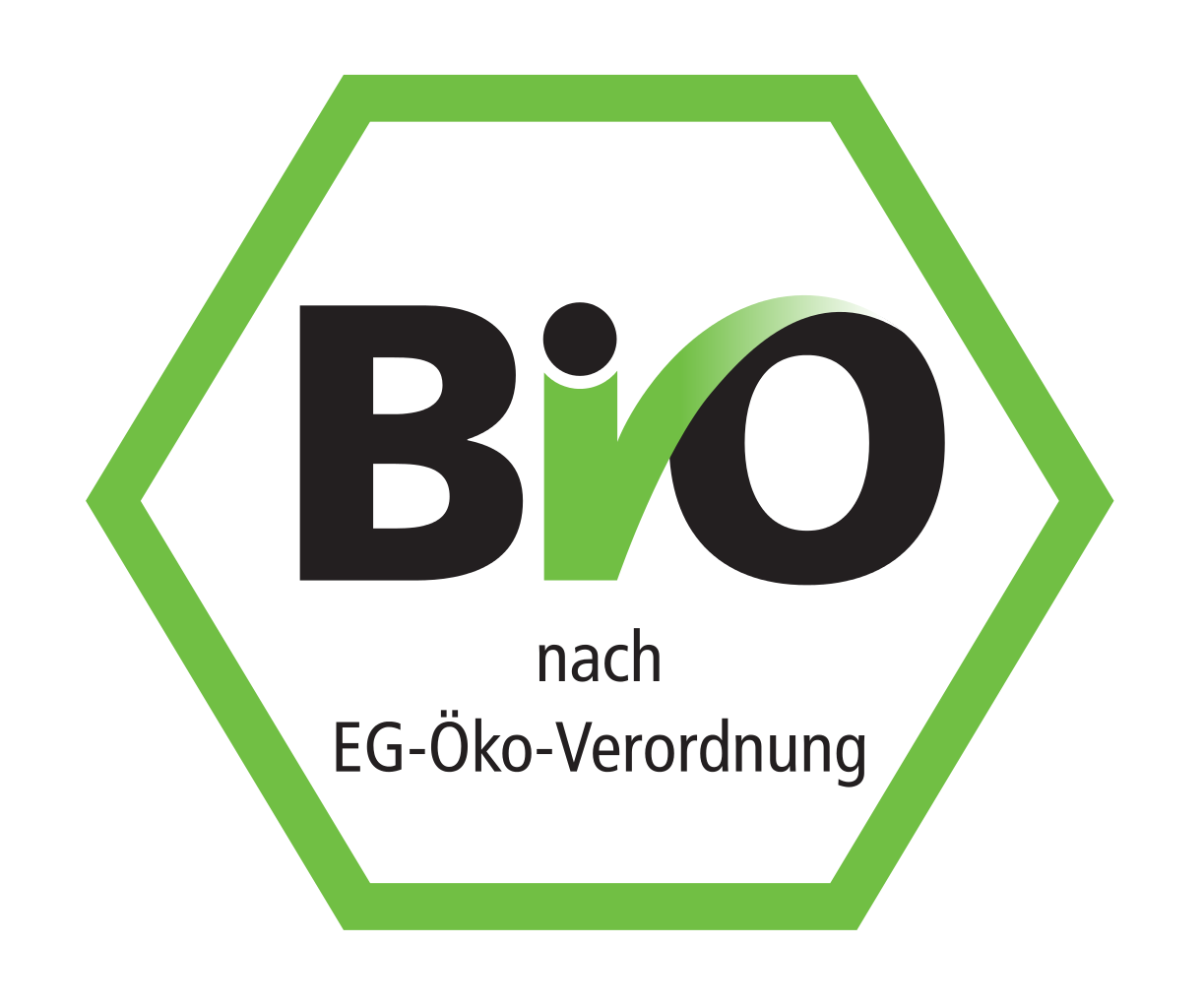 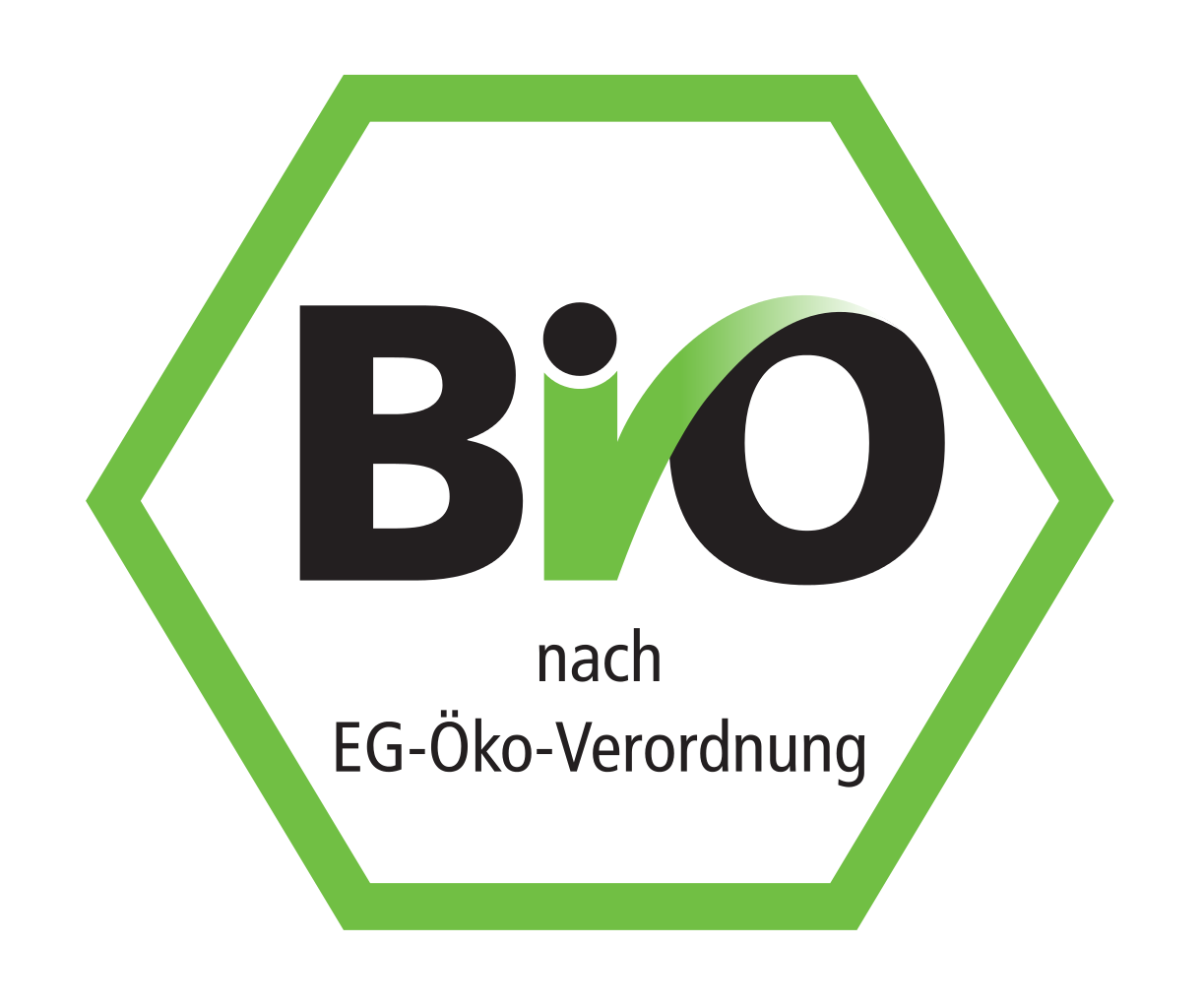 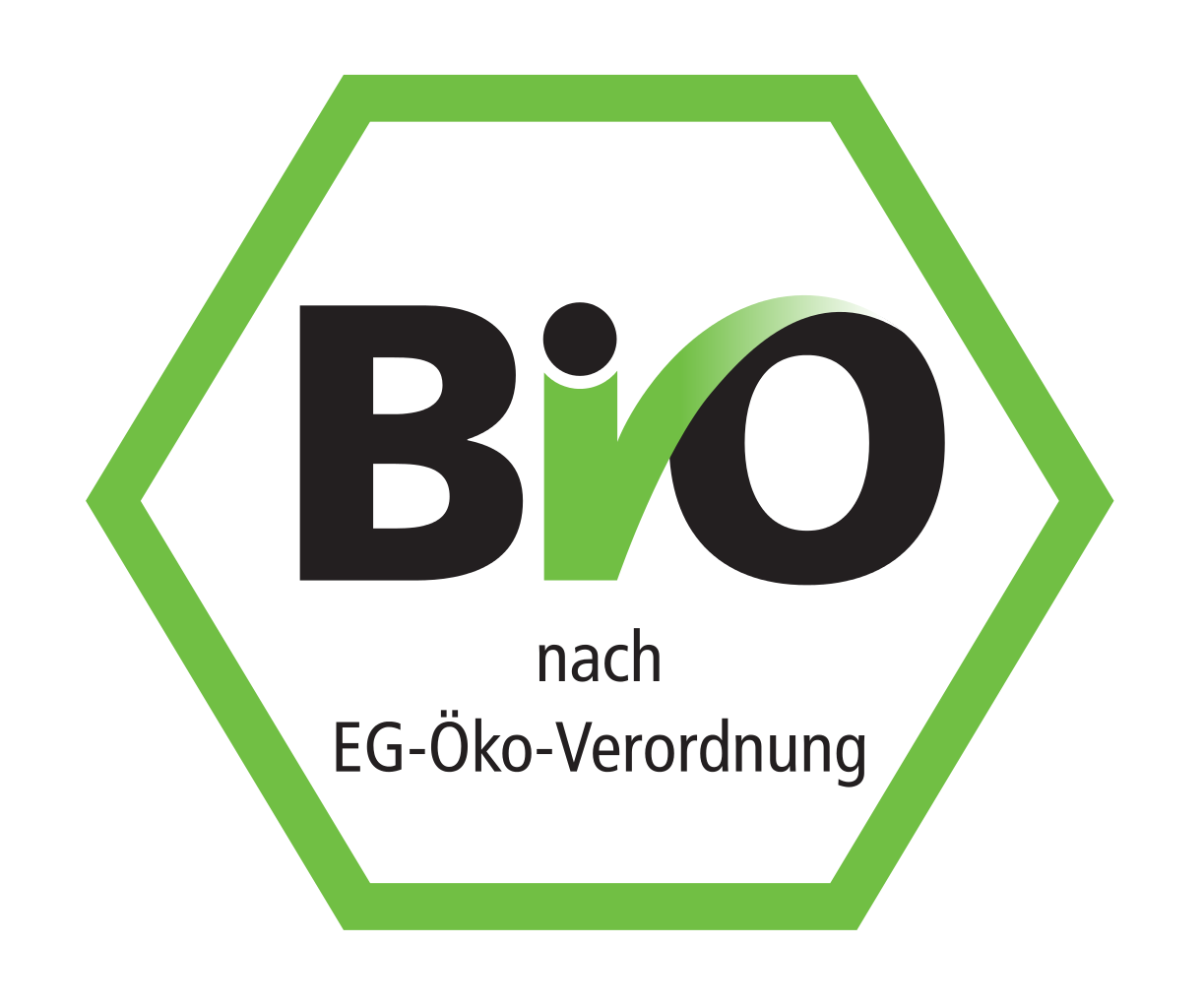 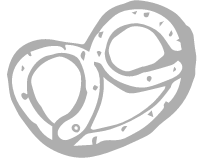 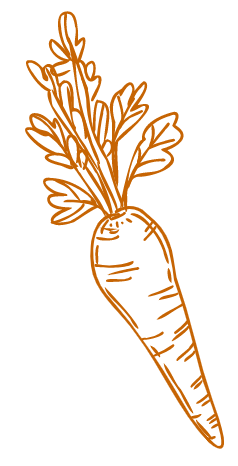 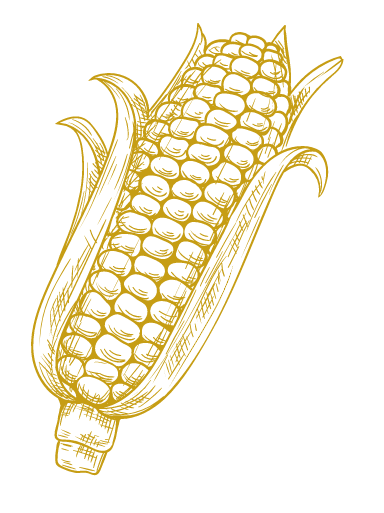 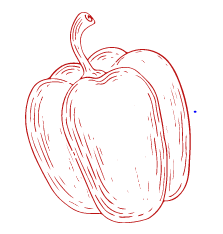 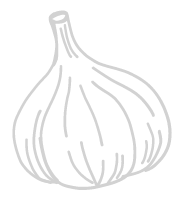 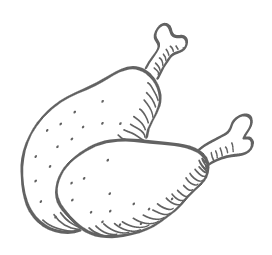